Support Vector Machine
Kania Evita Dewi
Kenapa SVM?
SVM dapat menemukan solusi optimum global
Dalam setiap kasus, memiliki solusi yang hampir selalu sama.
Support Vector Classifier
https://upload.wikimedia.org/wikipedia/commons/thumb/7/72/SVM_margin.png/300px-SVM_margin.png
Inti dari SVC
Pelatihan
Pengujian SVC
Sequential Minimal Optimization
SMO 4
update b
MULTICLASS
SVC hanya dapat mengklasifikasikan untuk 2 kelas, tetapi dapat dimodifikasi, yaitu multiclass SVM
One against All
One against One
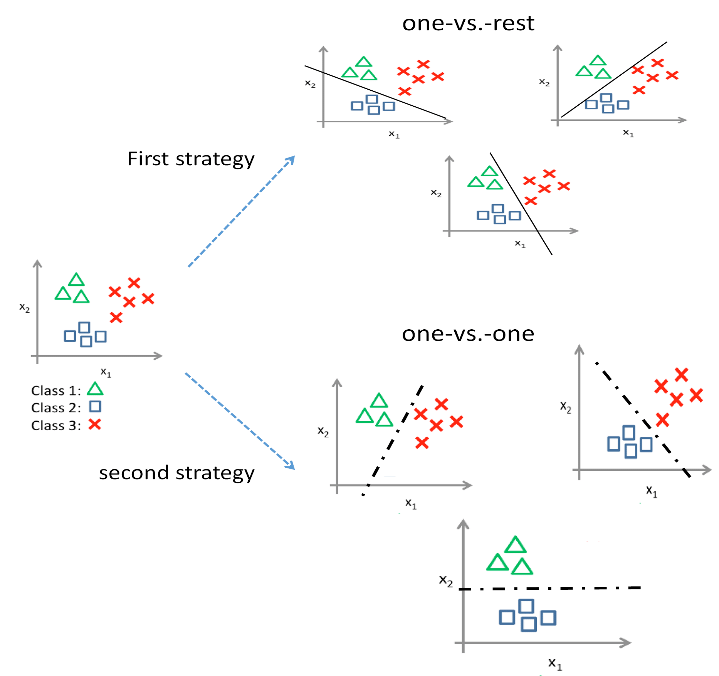 https://www.researchgate.net/profile/Shervan_Fekri_Ershad2/publication/332370066/figure/fig22/AS:746765703720962@1555054226099/Sample-example-of-a-multiclass-support-vector-machine-The-SVM-algorithms-applied-to-a.ppm
Perbandingan
One Against All
One Against One
Decesion Directed Acyclic Graph
Jumlah hyperplane yang digunakan sebanyak one against one
Penentuan kelas menggunakan system gugur
Adaptive Directed Acyclic Graph
Perbaikan dari DDAG, dengan cara membalikan grafik, missal ada 8 kelas yang akan diklasifikasi maka diawal akan ada 4 klasifikasi
Kelas yang terpilih telah menang beberapa kali
Lebih tahan terhadap urutan
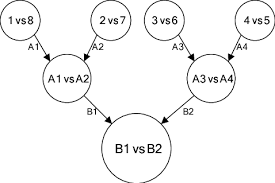 Kernel
https://miro.medium.com/max/1676/0*5AtpuJ7X08V4zc9f.png
Jenis-jenis Kernel
contoh
Jika f1 = 1 dan f2= 2, tentukan yi = ?
Jawaban
Persiapan
Perhitungan
Dengan menggunakan maple 2016
Kesimpulan
contoh
Jika f1 = 1 dan f2= 2, tentukan yi = ?
Untuk soal tersebut tidak dapat dipisahkan secara linier
Dengan menggunakan maple 2016
Hasil
Dengan SMO slide 27 diganti dengan
Asumsi i = 1
Tentukan nilai L dan H
Update b
Hasil i = 1
Asumsi i = 2
Tentukan nilai L dan H
Update b
Hasil i = 2
Asumsi i = 3
Hasil i = 3
Asumsi i = 4
Tentukan nilai L dan H
Update b
Hasil i = 4
Tugas
Pelatihan belum selesai: Lanjutkan untuk passes =0 …3!
Learning Vector Quantization
Kania Evita Dewi
Gambaran Umum LVQ
https://www.google.com/search?q=algoritma+LVQ&safe=strict&client=firefox-b-d&source=lnms&tbm=isch&sa=X&ved=2ahUKEwj9suj4stzmAhVGb30KHb4_C-oQ_AUoAXoECA0QAw&biw=679&bih=647#imgrc=o-jACxtiEF9p3M:
Pelatihan
Pengujian
Keterangan
contoh
Jika f1 = 1 dan f2= 2, tentukan yi = ?
Jawaban Menggunakan LVQ
Asumsi t=1
Cek data sudah semua, jika belum maka
Cek data sudah semua, jika belum maka
Cek data sudah semua, jika belum maka
Asumsi t=2
Cek data sudah semua, jika belum maka
Cek data sudah semua, jika belum maka
Cek data sudah semua, jika belum maka
Pengujian